ZNANSTVENI ZAPIS BROJA U KEMIJI
Koristi se kod:
Mjernih jedinica
Mase i naboja subatomskih čestica
Mase molekula
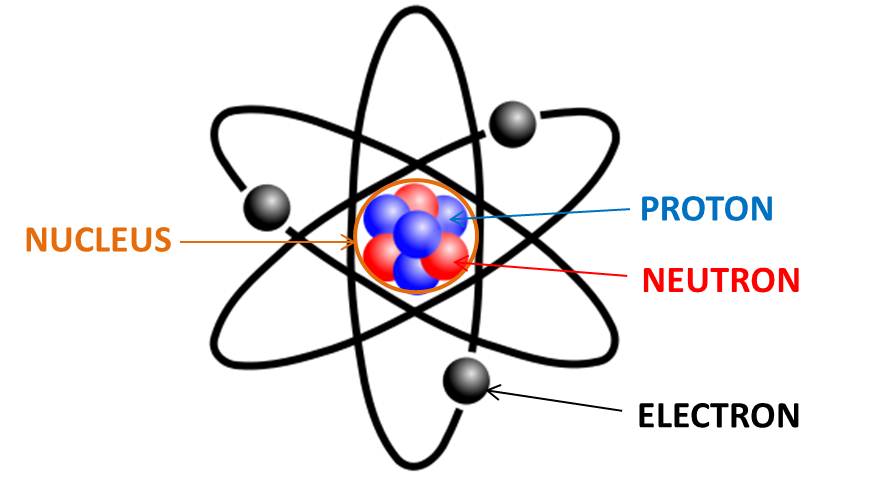 neutron
ELEKTRON
proton
Mjerne jedinice
IZRADIO:
Dino Pavliček 8.a  